Loading 
Improper techniques can lead to sharps injuries
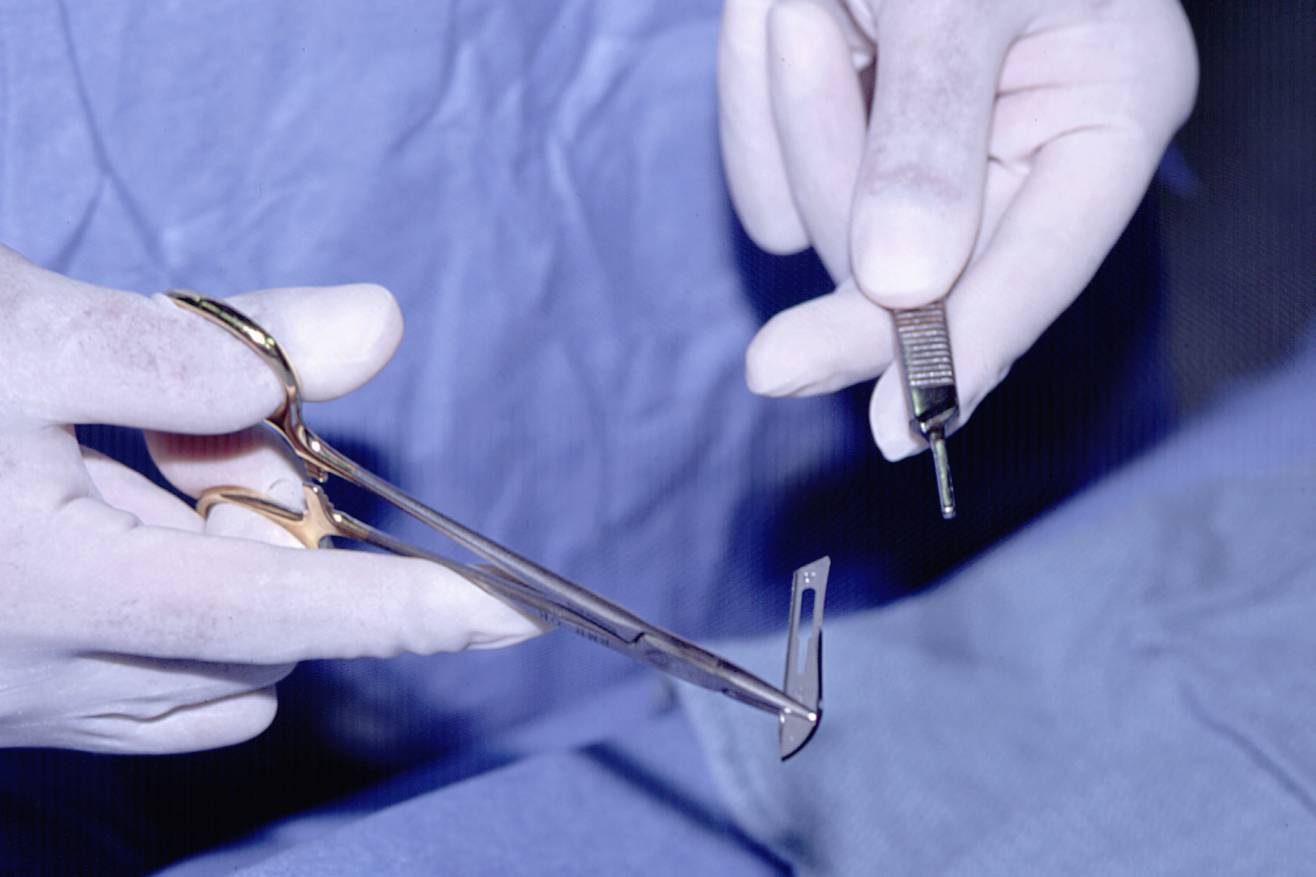 USE SAFE TECHNIQUE
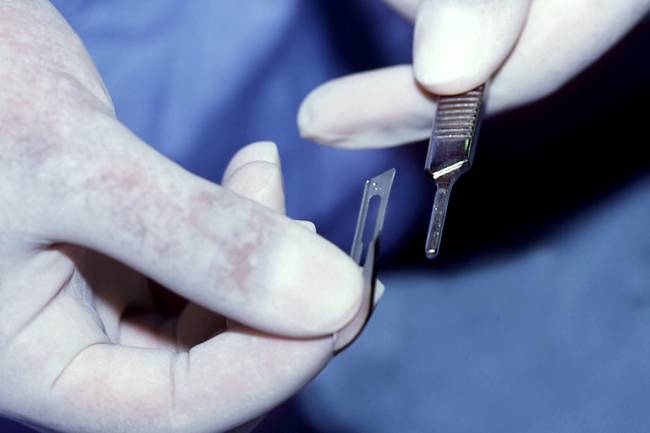 IMPROPER
You may choose to insert your own pictures of staff members modeling proper and improper techniques. (delete this text box)
Insert facility logo here
For more information contact [insert name]: ext. 9999